www.zooclub.ru
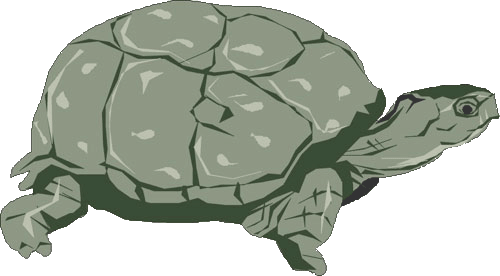 Интересные факты о черепахах
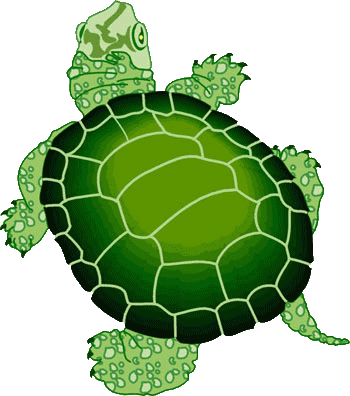 [Speaker Notes: http://www.zooclub.ru/rept/vidy/cherep/75.shtml]
Черепахи живут на земле уже более 200 миллионов лет. Они появились до млекопитающих, птиц, крокодилов, змей и даже ящериц.
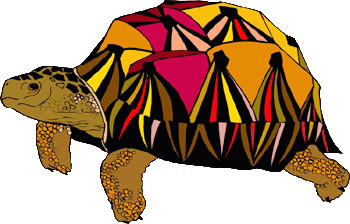 [Speaker Notes: http://www.zooclub.ru/rept/vidy/cherep/75.shtml]
Водные черепахи
Самые ранние черепахи имели зубы и не могли прятать голову в панцирь, но в остальном современные черепахи очень похожи на своих предков.
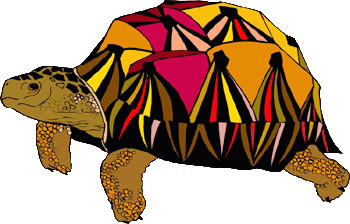 [Speaker Notes: http://www.zooclub.ru/rept/vidy/cherep/75.shtml]
Пасть кожистой черепахи
Несколько видов черепах являются долгожителями, 100 лет жизни - для них не предел. Так, однажды был зарегистрирован случай черепахи-долгожительницы родом с Индийского океана. Когда ее поймали, ее возраст оценили в 50 лет, позже она прожила еще 152 года в неволе.

Черепахи живут на всех континентах, кроме Антарктиды.
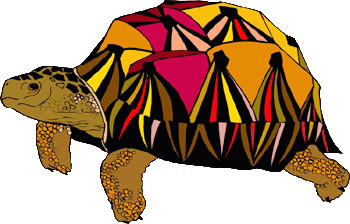 [Speaker Notes: http://www.zooclub.ru/rept/vidy/cherep/75.shtml]
Слоновая черепаха
Черепахи живут почти в любом климате, достаточно теплом, чтобы позволить им закончить цикл размножения.

Большинство черепах не любит холода, но есть один вид, а именно черепаха Бландинга, которая плавает подо льдом в районе Великих озер (США, Канада).
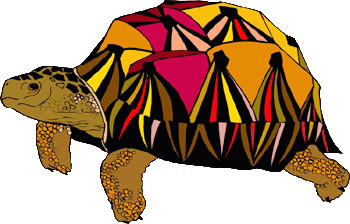 [Speaker Notes: http://www.zooclub.ru/rept/vidy/cherep/75.shtml]
Черепаха Бландинга
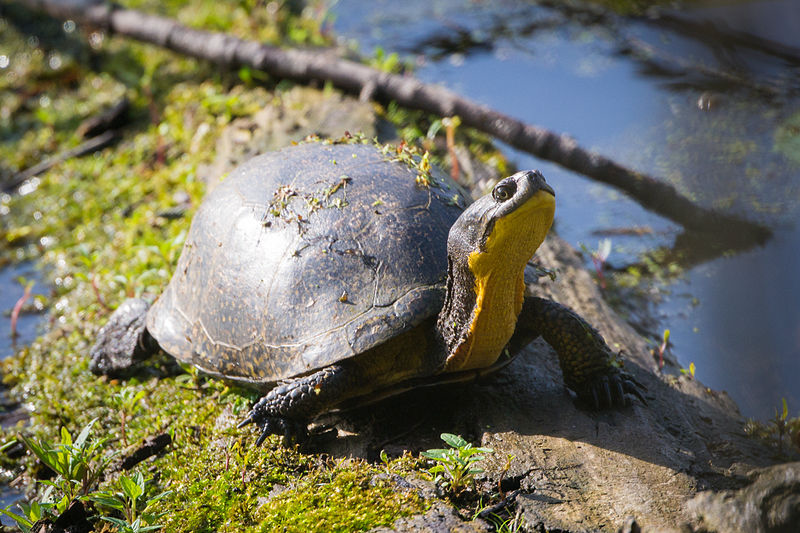 Размер черепах может быть как крошечным (европейская болотная черепаха Emys orbicularis - 10 см), так и гигантским (кожистая черепаха Dermochelys coriacea весит 600 кг).

В Северной Америке живет очень много разновидностей черепах, в том время как в Европе их всего несколько.
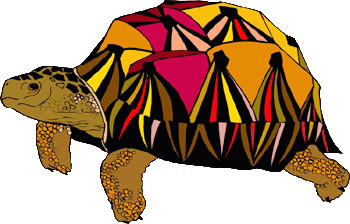 [Speaker Notes: http://www.zooclub.ru/rept/vidy/cherep/75.shtml]
Болотная черепаха
Главную куполообразную часть раковины черепахи называют панцирем. Он состоит примерно из 60 различных костей, соединенных вместе. Костистая часть покрыта щитками, которые обеспечивают дополнительную силу и защиту.
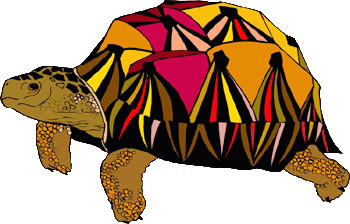 [Speaker Notes: http://www.zooclub.ru/rept/vidy/cherep/75.shtml]
Панцирь черепахи
Большинство сухопутных черепах имеет высокие куполообразные панцири, которые защищают их от зубов хищников. У водных черепах панцири более плоские и покатые с хорошими аэродинамическими свойствами. Исключение составляет только черепаха, обитающая в Восточной Африке, которая протискивается между узкими камнями в момент опасности и затем раздувает себя с помощью воздуха, делая ее извлечение из камней практически невозможным.
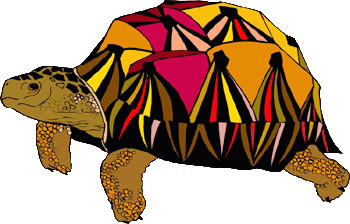 [Speaker Notes: http://www.zooclub.ru/rept/vidy/cherep/75.shtml]
Звёздчатая  черепаха
У черепах большинства видов имеется пять пальцев на конечности, за исключением некоторых видов, у которых четыре или даже три пальца.

У черепах хорошее зрение, превосходное обоняние, слух и осязание, к тому же их панцирь содержит нервные окончания.
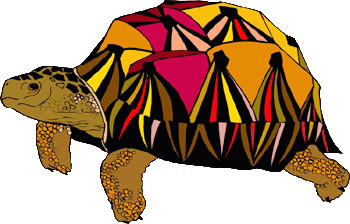 [Speaker Notes: http://www.zooclub.ru/rept/vidy/cherep/75.shtml]
Грифовая черепаха
Некоторые водные черепахи могут абсорбировать кислород через кожу на шее и других областях, позволяя им оставаться под водой в течение длительного периода времени, например, с целью зимовки.
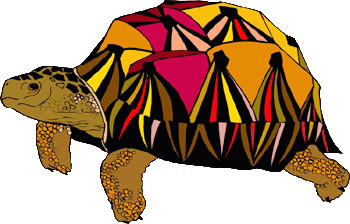 [Speaker Notes: http://www.zooclub.ru/rept/vidy/cherep/75.shtml]
Морская черепаха
Черепахи - одна из самых старых и самых примитивных групп рептилий, которые пережили многие другие разновидности. Ученых до сих интересует вопрос: сыграл ли в этом свою роль их уникальный панцирь?
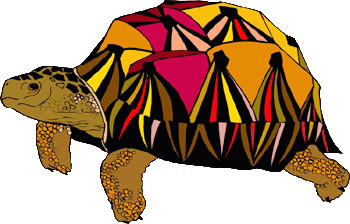 [Speaker Notes: http://www.zooclub.ru/rept/vidy/cherep/75.shtml]